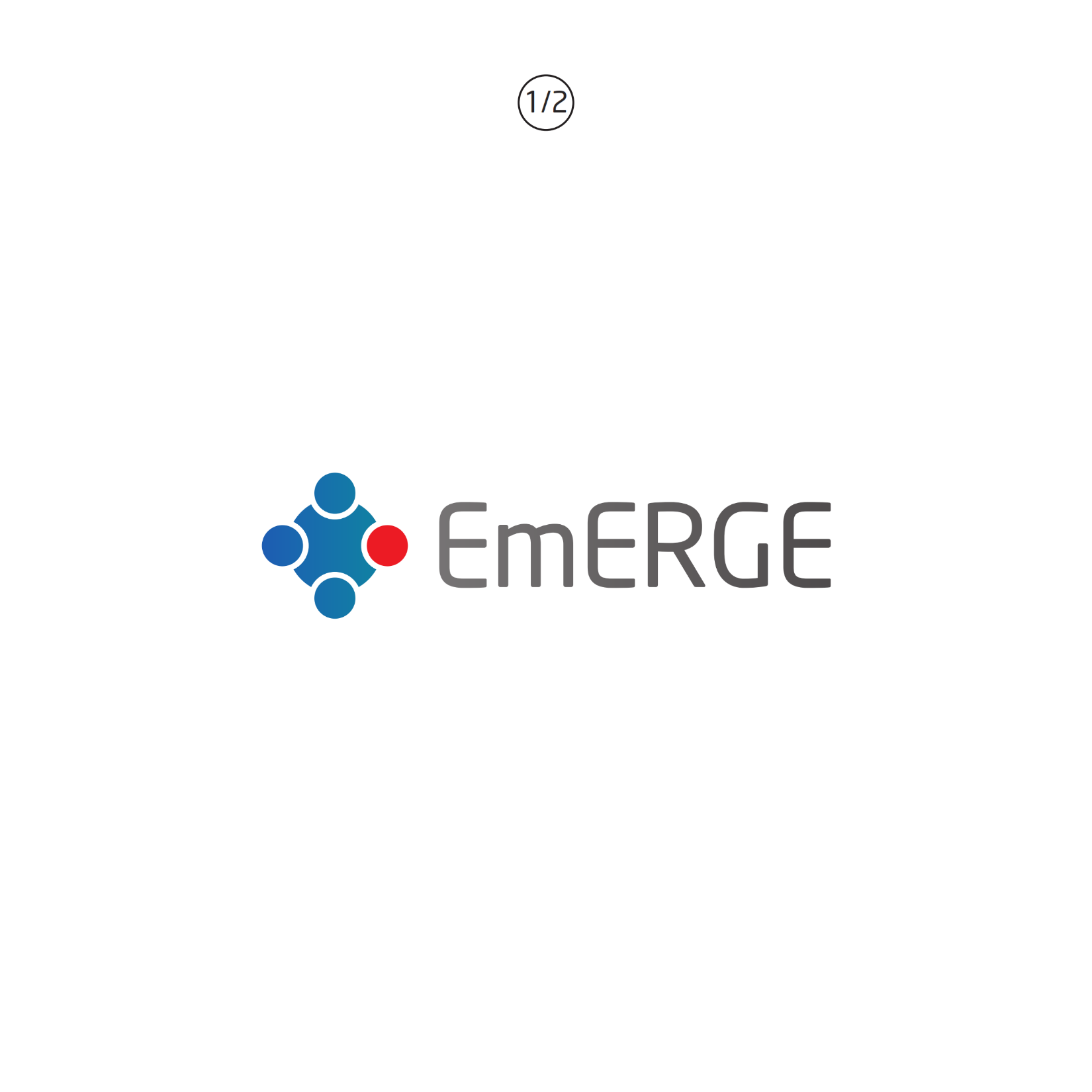 Evaluating mHealth technology in HIV to improve Empowerment and healthcare utilisation: Research and innovation to Generate Evidence for personalised carehttps://www.emergeproject.eu/May 2015 - April 2020
EmERGE Project has received funding from the European Union's Horizon 2020. 
Research and Innovation Programme under Grant Agreement No:643736
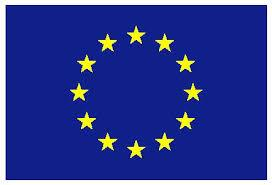 1
Project partners
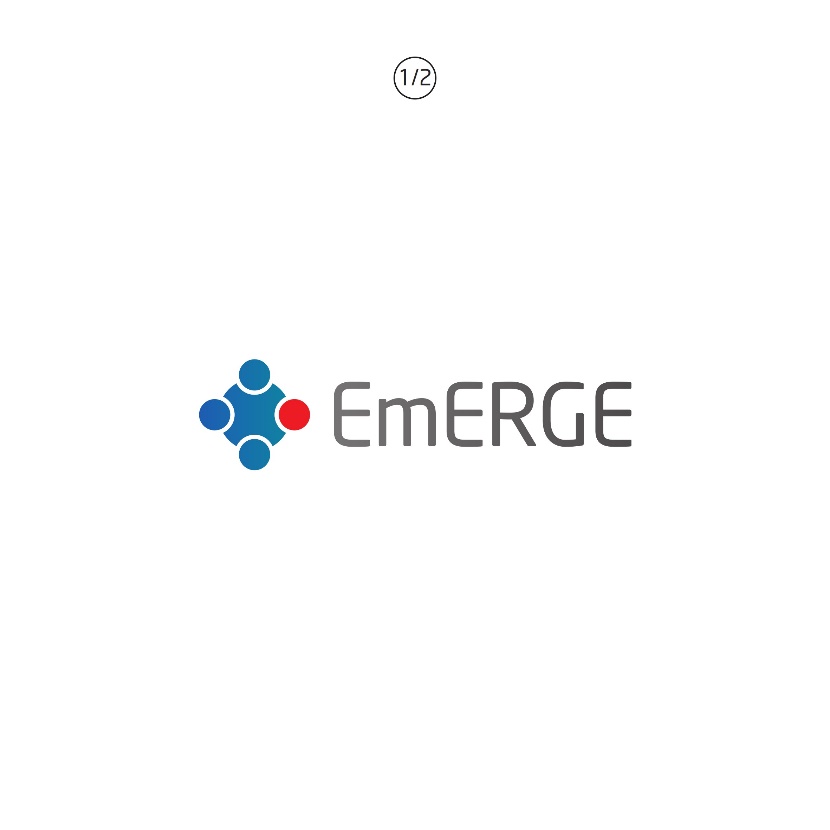 Project leader: 
Brighton and Sussex University Hospitals NHS Trust (UK)

Project partners: 
UNIVERSITY OF SUSSEX – United Kingdom 
EUROPEAN AIDS TREATMENT GROUP - Germany 
UNIVERSITY OF BRIGHTON – United Kingdom 
PRINS LEOPOLD INSTITUUT VOOR TROPISCHE GENEESKUNDE - Belgium 
FUNDACIO PRIVADA CLINIC PER A LA RECERCA BIOMEDICA - Spain 
CENTRO HOSPITALAR DE LISBOA CENTRAL, EPE - Portugal 
KLINIKA ZA INFEKTIVNE BOLESTI DR. FRAN MIHALJEVIC - Croatia
NPMS-HHC CIC - United Kingdom 
UNIVERSIDAD POLITECNICA DE MADRID - Spain 
EmERGE MHEALTH LTD - United Kingdom
MODUS RESEARCH AND INNOVATION -  United Kingdom
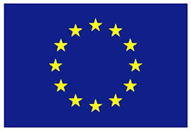 Emerge Project General Presentation
This project has received funding from the European Union’s Horizon 2020 research and innovation programme under Grant Agreement No. 643736
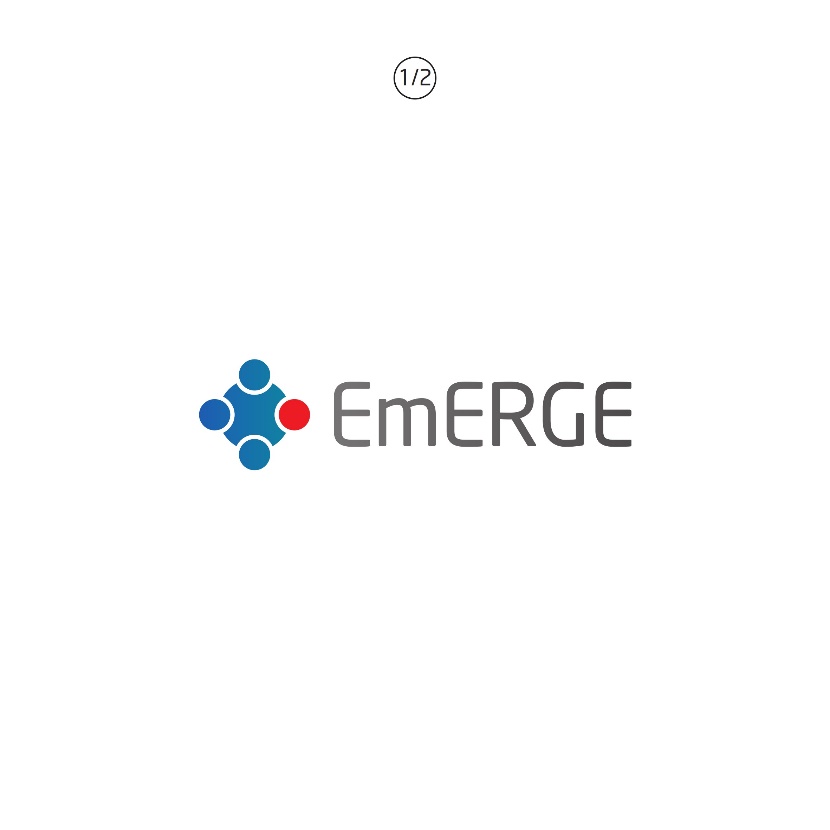 Background and Rationale
Due to effective antiretroviral therapy (ART), HIV now regarded as a chronic illness with a normal life expectancy in individuals who have access to testing, treatment and care. The vast majority of individuals have undetectable HIV viral loads on stable treatment and now seek to reduce the impact of HIV on their lives.

Individuals living with HIV are currently seen by an HIV clinician every 3-6 months according to national and international guidelines. Given that the number of new diagnoses and onward transmissions are at best stable, if not increasing, in association with longevity, the number of patients requiring treatment and care continues to increase year on year. 

Therefore it is imperative that new models of service provision are explored and evaluated.
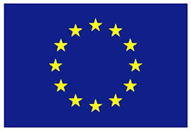 Emerge Project General Presentation
This project has received funding from the European Union’s Horizon 2020 research and innovation programme under Grant Agreement No. 643736
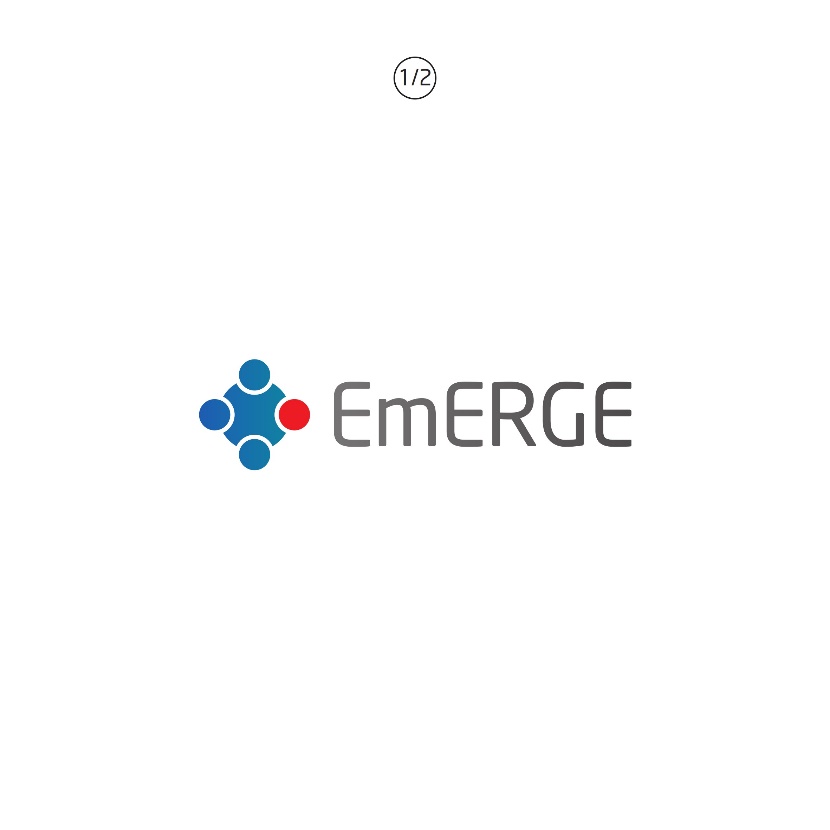 mHealth Platform
mHealth solutions offer an opportunity to provide alternatives to traditional care that can reduce appointments for stable patients and increase capacity to those living with more complex disease.
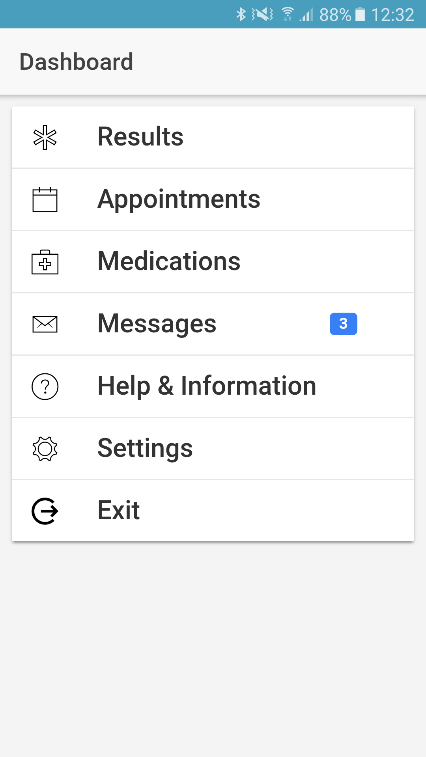 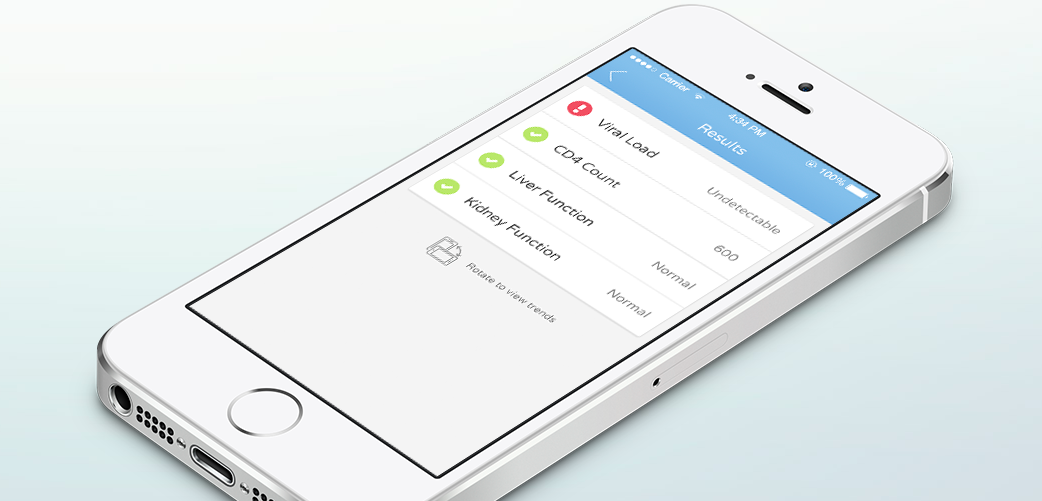 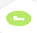 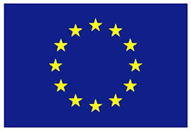 Emerge Project General Presentation
This project has received funding from the European Union’s Horizon 2020 research and innovation programme under Grant Agreement No. 643736
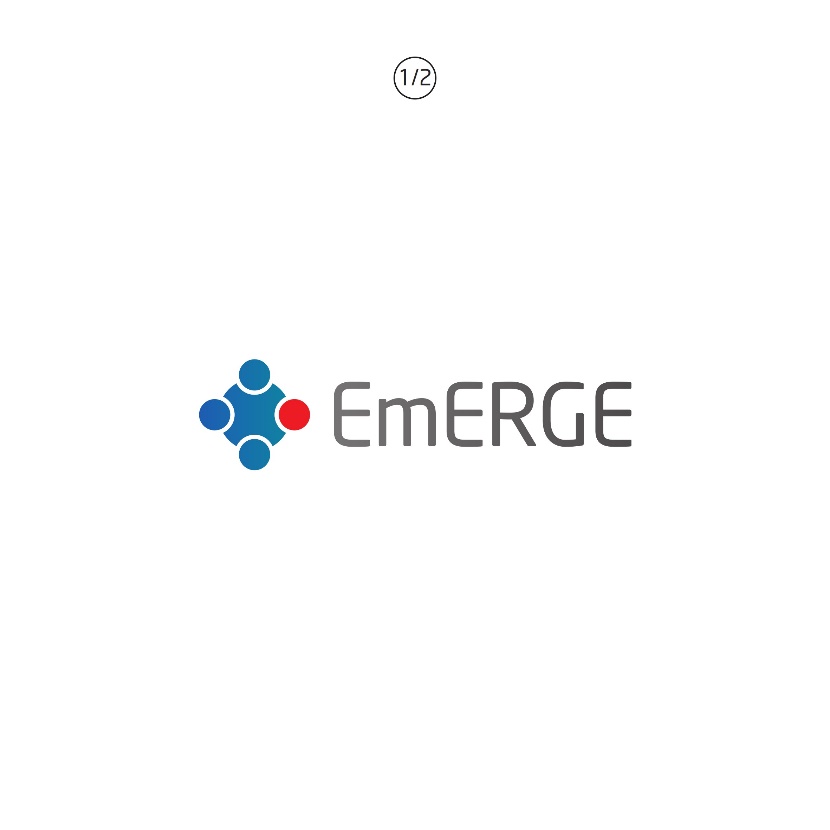 From ‘idea to application’
Barcelona – Virtual Hospital since 2005
Brighton – email service since 2008
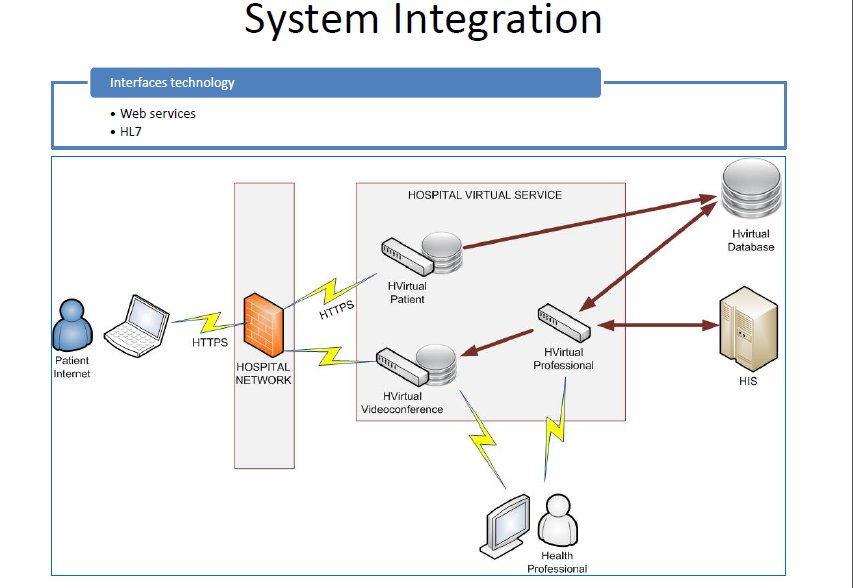 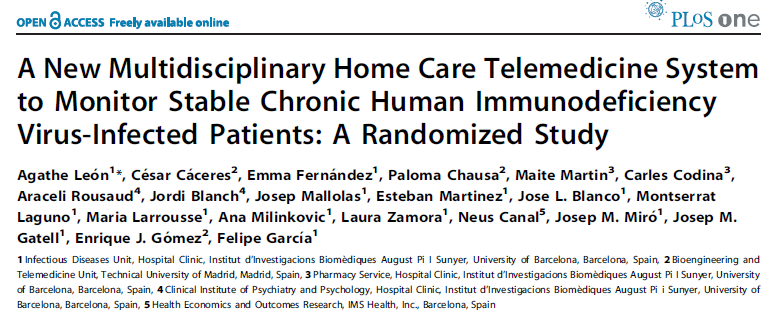 Review 2013: 25% (n=532) of cohort using Connect
97% of 212 survey respondents would recommend to a friend
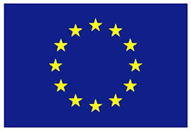 Emerge Project General Presentation
This project has received funding from the European Union’s Horizon 2020 research and innovation programme under Grant Agreement No. 643736
EmERGE Concept
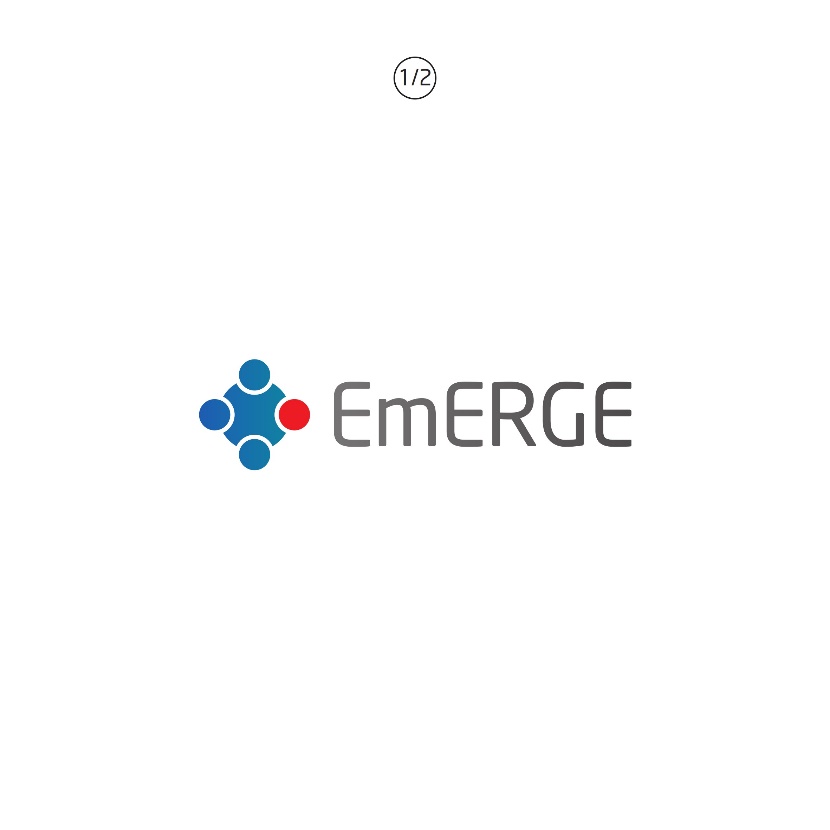 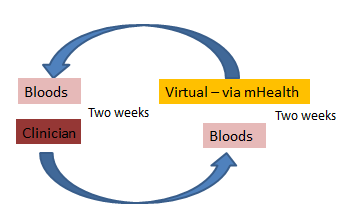 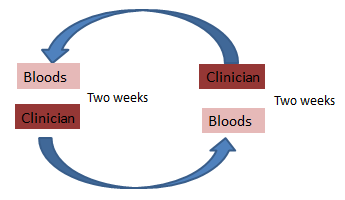 EmERGE pathway – seen routinely once a year with interim visit carried out via mHealth platform

*Results checked by a clinician
*Pushed through securely to ‘App’ with medication info & future appt
* Prescription issued 
* Option to pause if any problems
Person living with stable HIV seen twice a year for routine follow-up, usually with blood samples drawn two weeks prior to clinician appointment
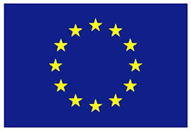 Emerge Project General Presentation
This project has received funding from the European Union’s Horizon 2020 research and innovation programme under Grant Agreement No. 643736
EmERGE Project Goal
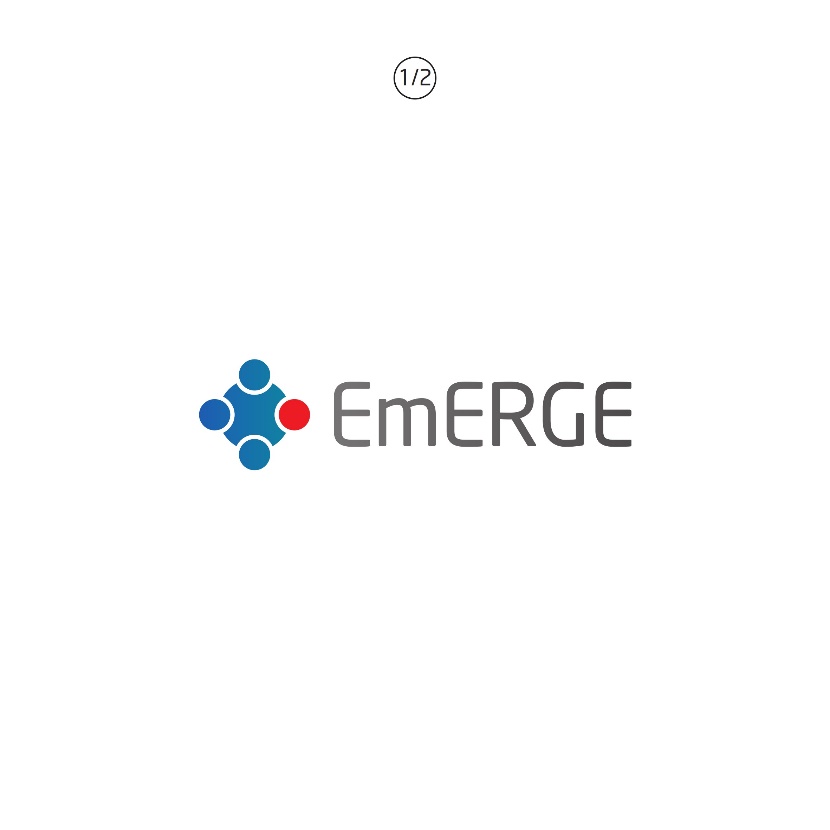 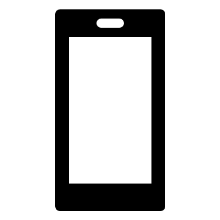 To assess the impact of a co-designed mHealth platform for people living with medically stable HIV in diverse care settings across five European countries.
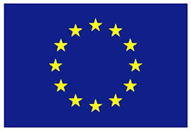 Emerge Project General Presentation
This project has received funding from the European Union’s Horizon 2020 research and innovation programme under Grant Agreement No. 643736
Background Assessment
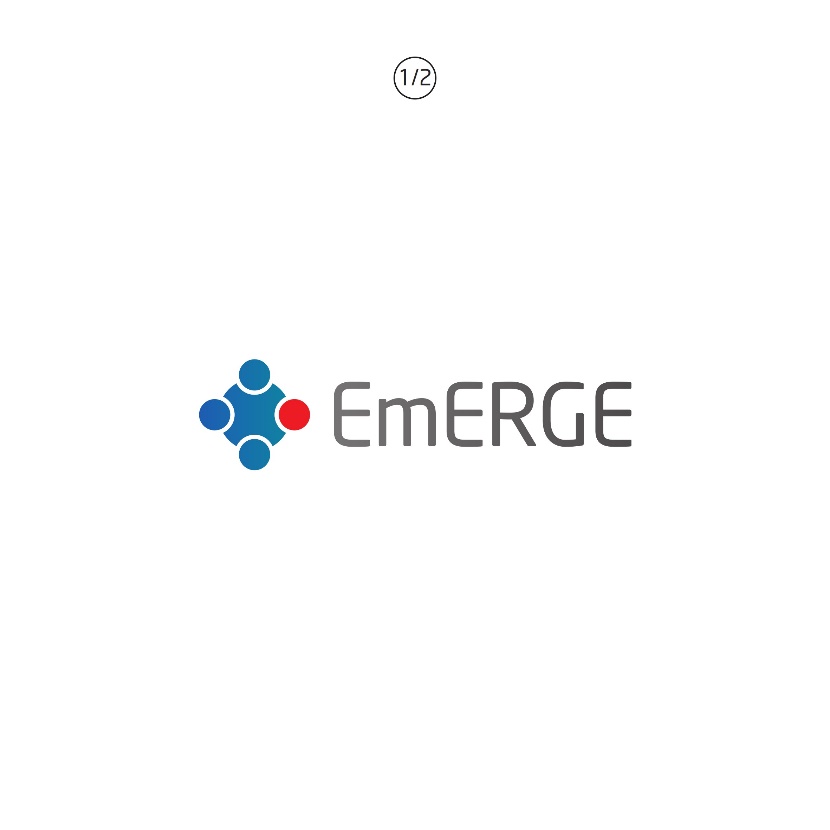 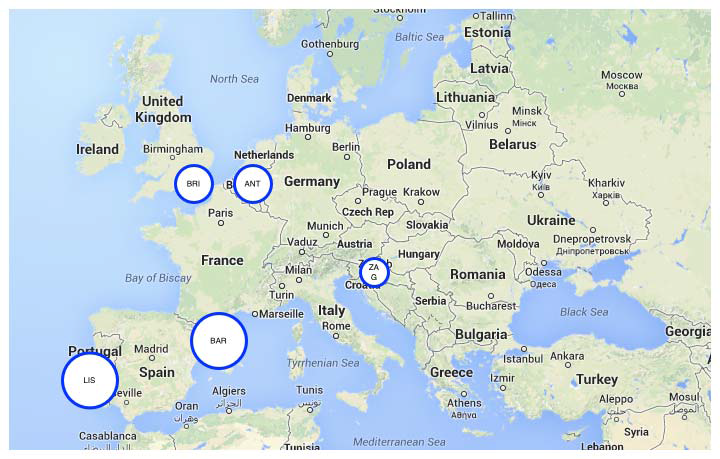 Background Assessment & situational analysis, questionnaire & visits to five sites

Information governance &
	ethico-legal requirements

ICT & Data security

HIV care organisation
... ensuring GDPR compliant / DPA
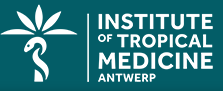 Ludwig Apers; Steven Hoornaert ITM
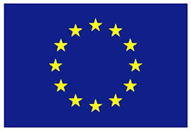 Emerge Project General Presentation
This project has received funding from the European Union’s Horizon 2020 research and innovation programme under Grant Agreement No. 643736
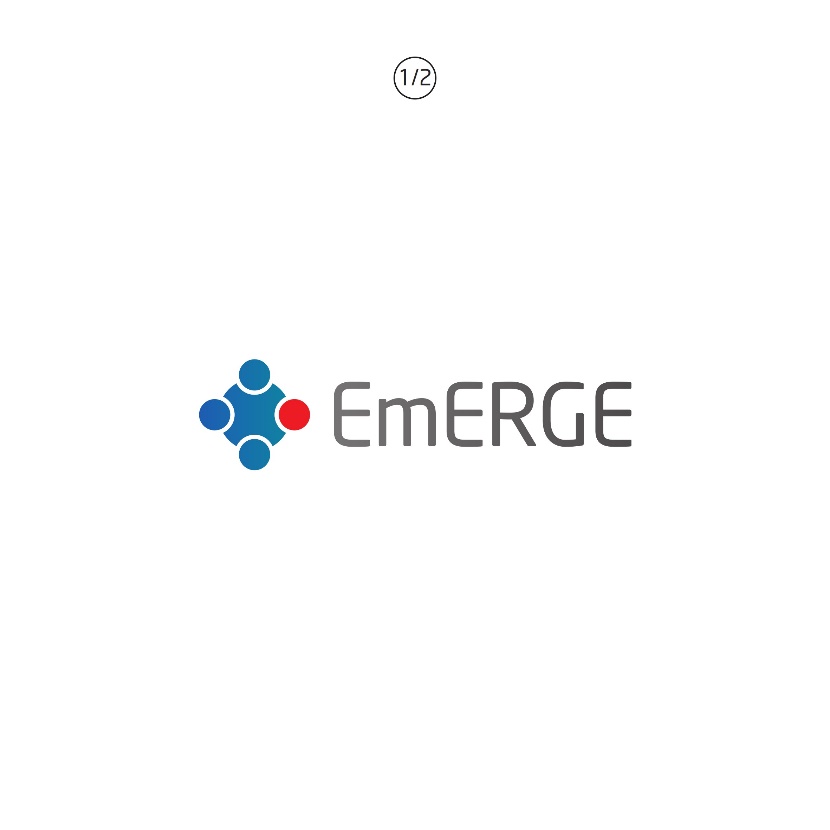 Co-design & Socio-technical evaluation
Phase 1: Pre-implementation focus groups & interviews; 
	   Community (97) & HCPs (65 participants)
		
	    Issues & needs highlighted -
	    addressed in the design of app;
	    features; access to data; perceptions; 
                 security

Phase 2:  Evaluation use of app in action
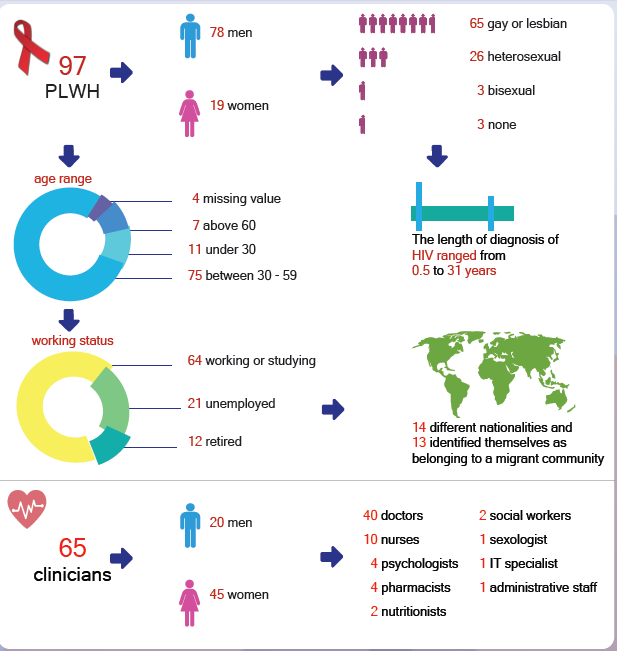 - ‘wider lens’ work underway
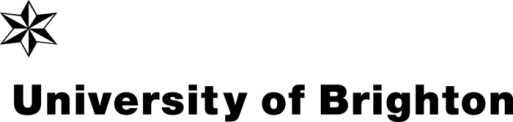 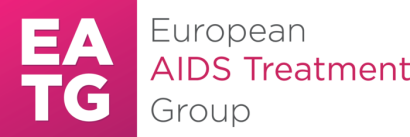 Flis Henwood; Mary Darking; Ben Marent UOB
Koen Block; Brian West EATG
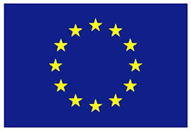 Emerge Project General Presentation
This project has received funding from the European Union’s Horizon 2020 research and innovation programme under Grant Agreement No. 643736
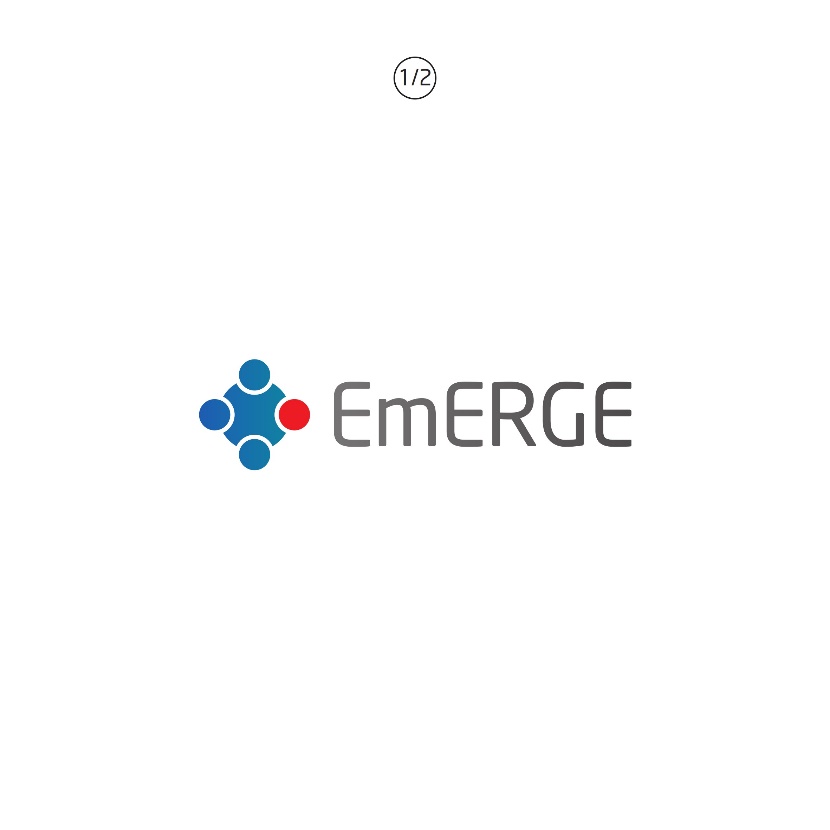 Co-design & Socio-technical evaluation
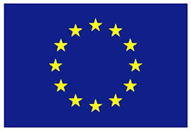 Emerge Project General Presentation
This project has received funding from the European Union’s Horizon 2020 research and innovation programme under Grant Agreement No. 643736
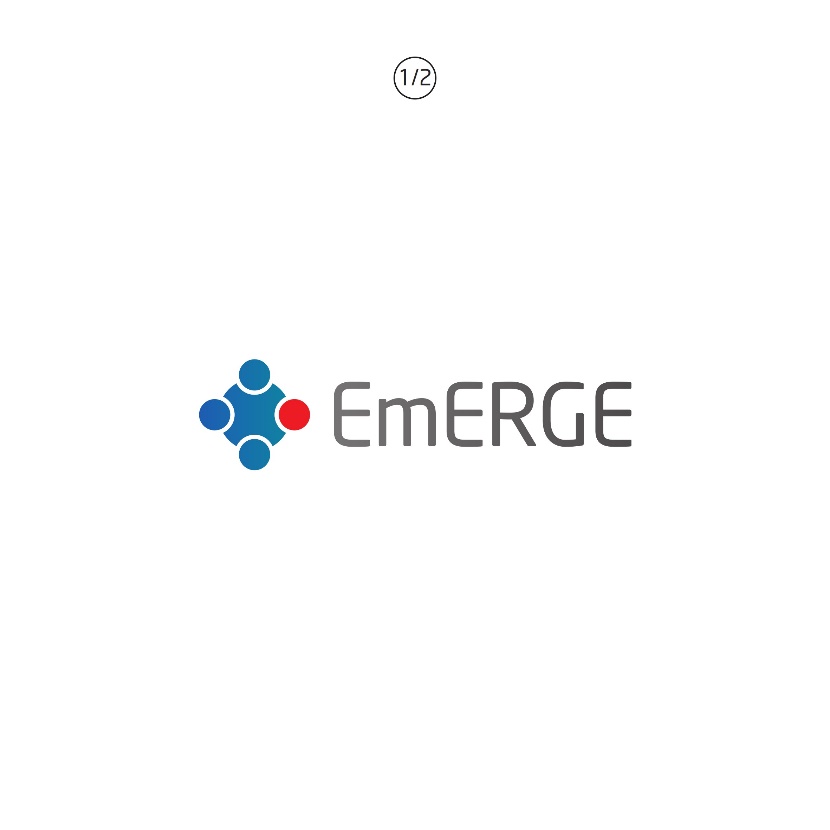 Co-design & Socio-technical evaluation
Medical functionalities:
Access to blood results
Managing medicines
Managing appointments
Digital communication channels
‘If I could receive my medical information … the results of my blood tests through the app, I wouldn't have to go to the internist … the app could save me a whole lot of health expenses’ [P_An_FG]
‘I have missed a lot of appointments. I think it would be useful to have some reminders to tell me’ [P_Li_FG]
Some PLWH emphasised that they would appreciate a ‘newsfeed’ [P_Ba_WS, male] that notifies ‘if something new comes out in the world of HIV inventions’ [P_An_WS, female]
‘…it happened to me in the hospital … [they] give me medication that interfered with my retroviral [drugs]. And so I think that this application, there should be something that we ourselves could manage this situation ... An application where we could see if we can take the drugs A, B or C with this cocktail of antiretroviral drugs’ [P_Li_FG]
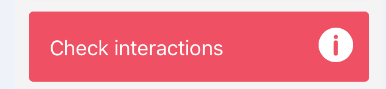 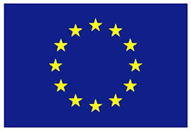 Emerge Project General Presentation
This project has received funding from the European Union’s Horizon 2020 research and innovation programme under Grant Agreement No. 643736
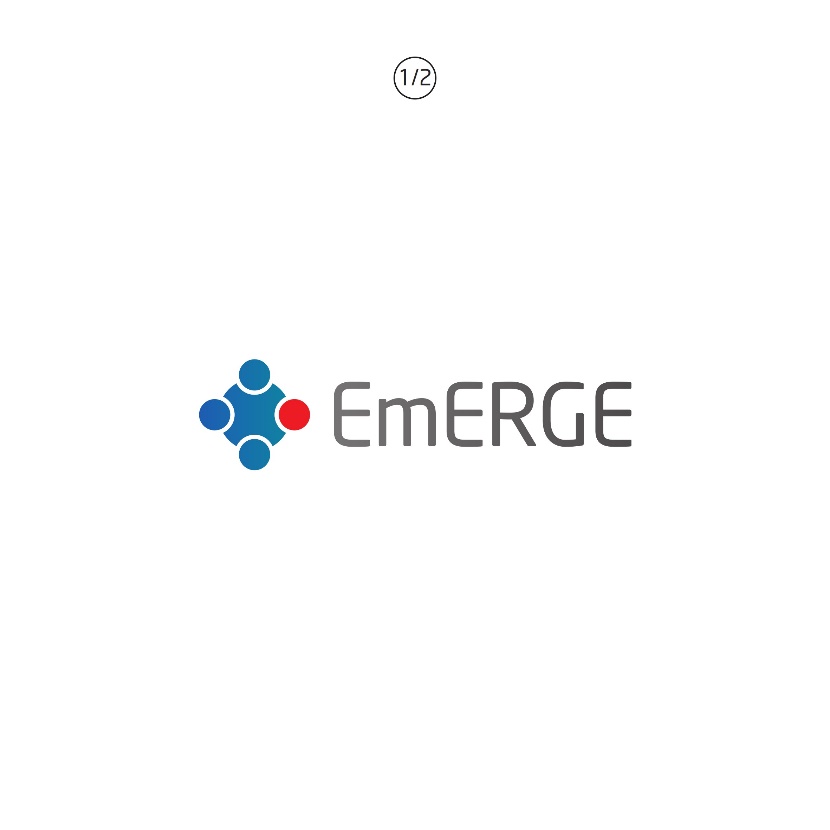 Co-design & Socio-technical evaluation
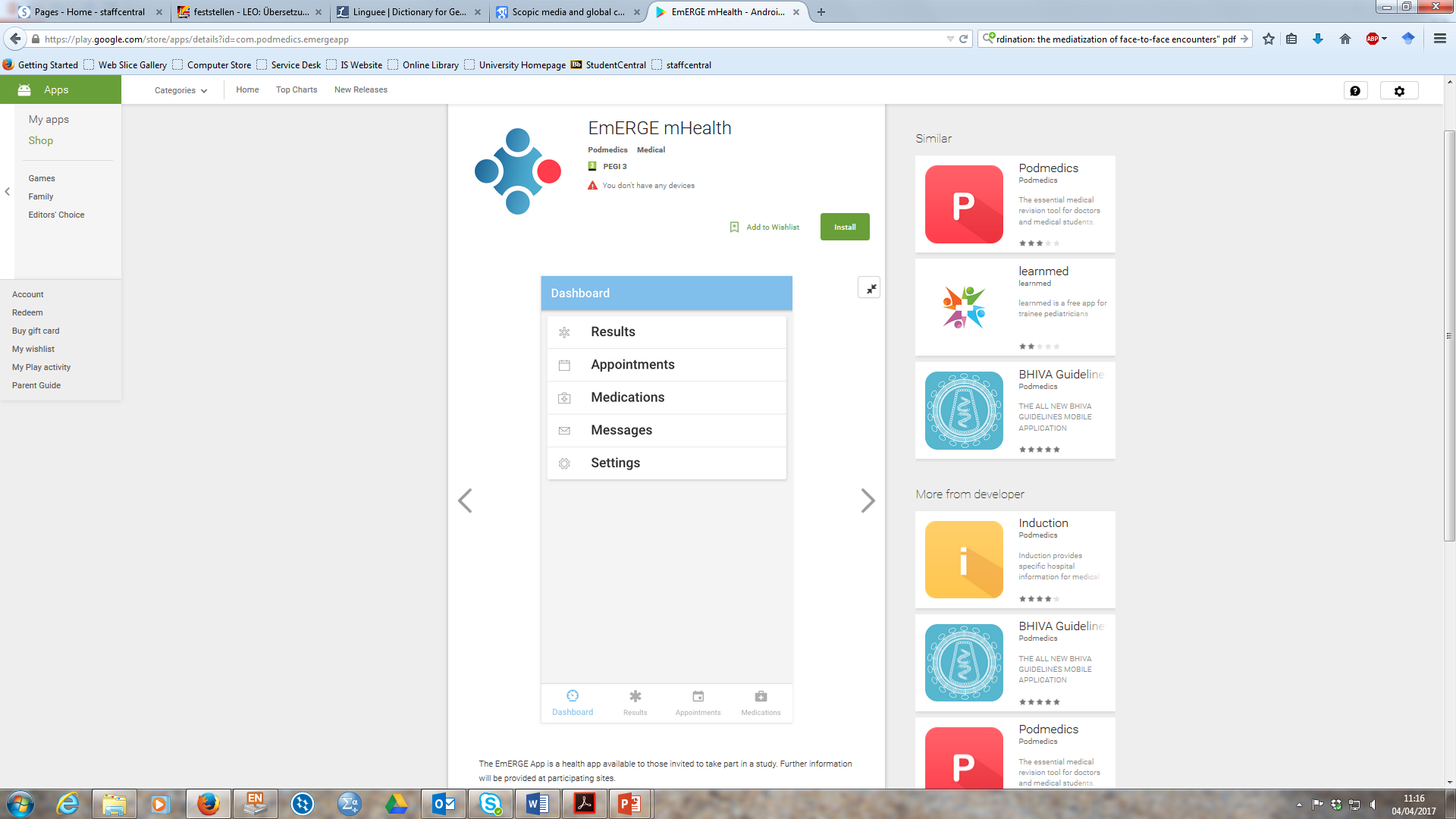 Access to blood test results imagined and anticipated as being an important function by both patients and clinicians.

Both appointment management systems and medication management systems have been stressed as important functionalities for self-managing HIV.  

Ongoing consultation taking on board community wishes as the app evolves.
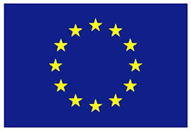 Emerge Project General Presentation
This project has received funding from the European Union’s Horizon 2020 research and innovation programme under Grant Agreement No. 643736
Platform development & integration
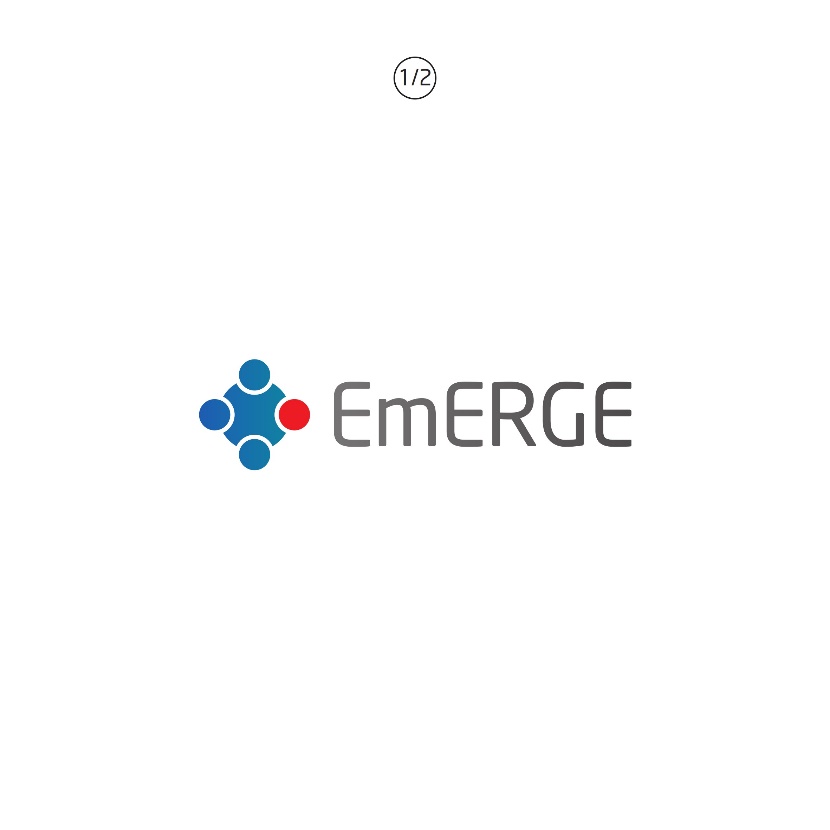 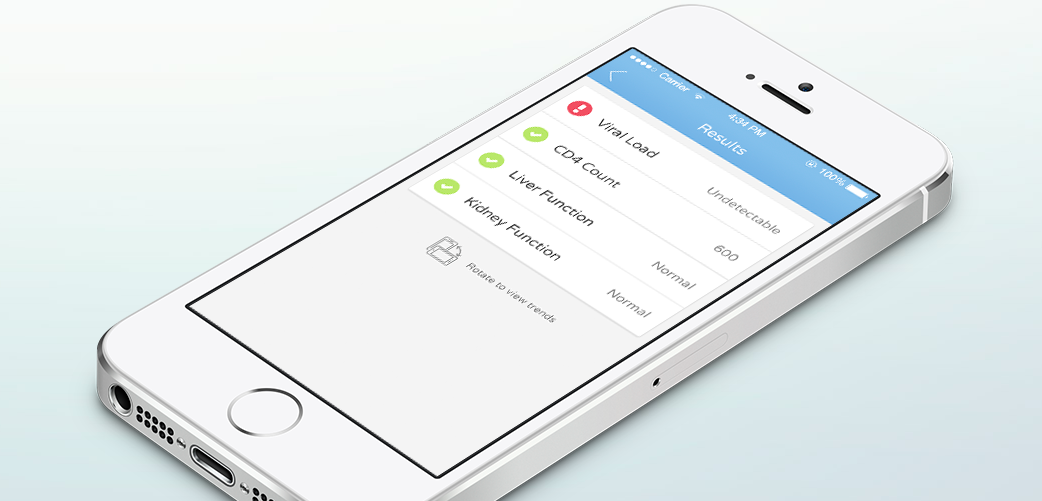 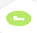 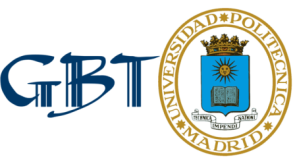 Enrique Gomez, Paloma Chausa, UPM (and PODMEDICS 2015-2018)
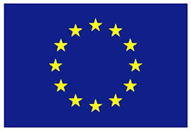 Emerge Project General Presentation
This project has received funding from the European Union’s Horizon 2020 research and innovation programme under Grant Agreement No. 643736
Platform development & integration
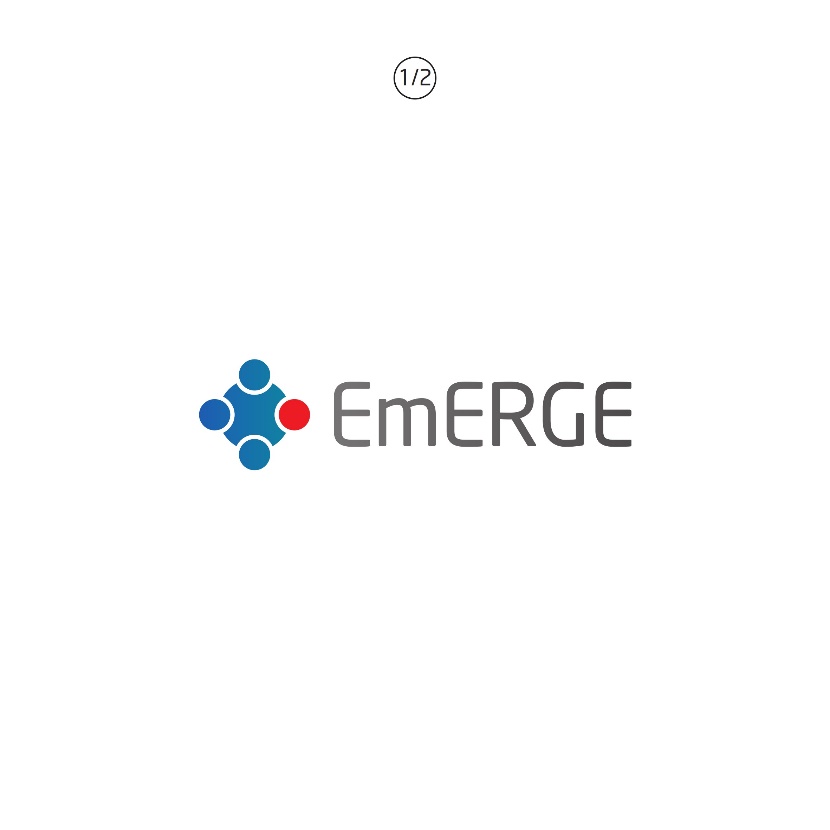 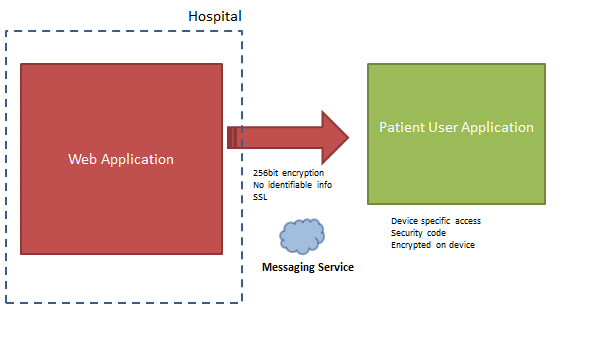 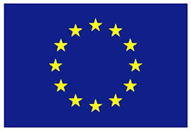 Emerge Project General Presentation
This project has received funding from the European Union’s Horizon 2020 research and innovation programme under Grant Agreement No. 643736
Platform development & integration
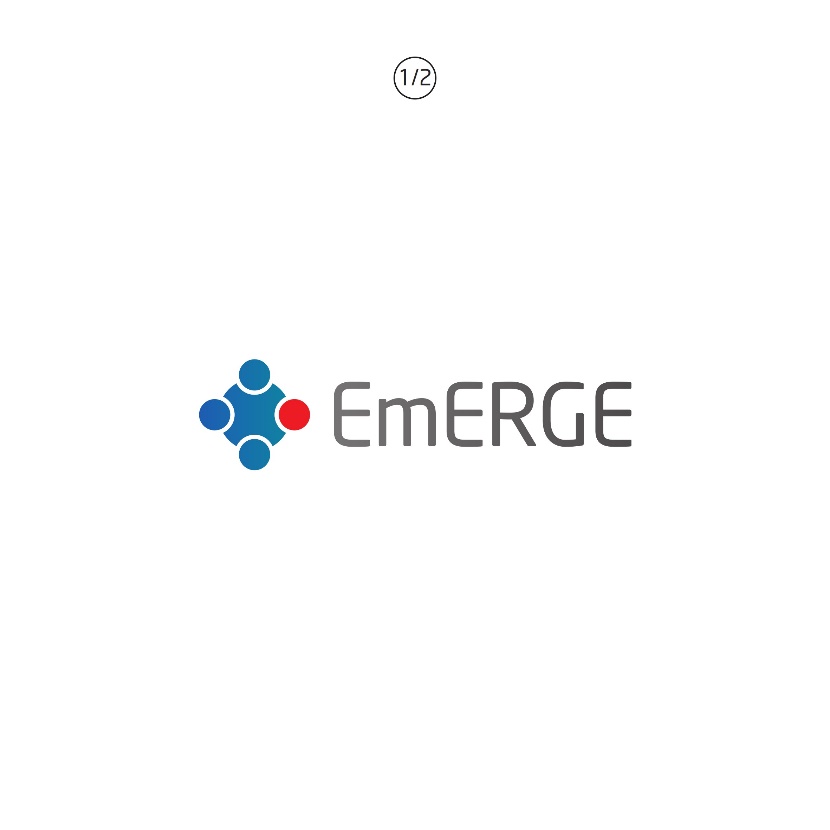 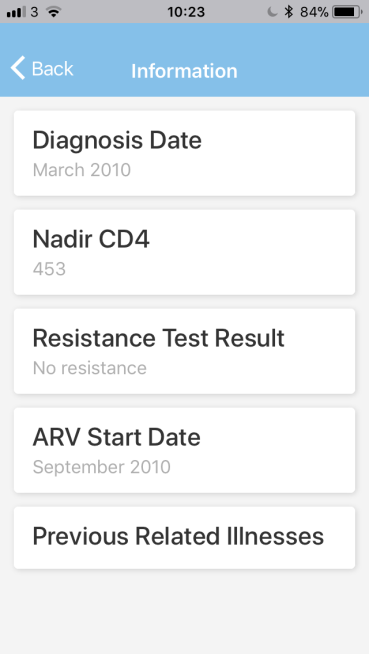 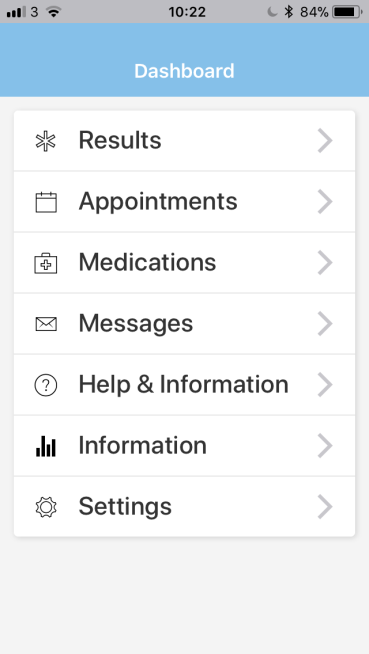 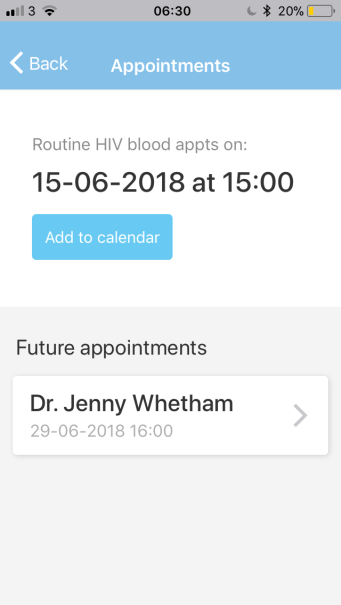 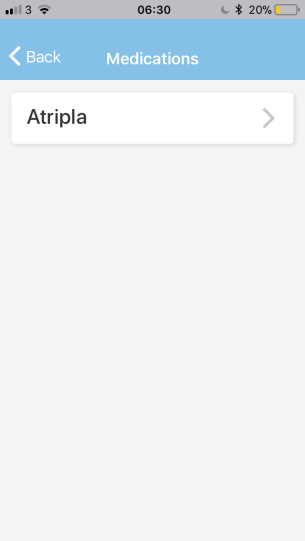 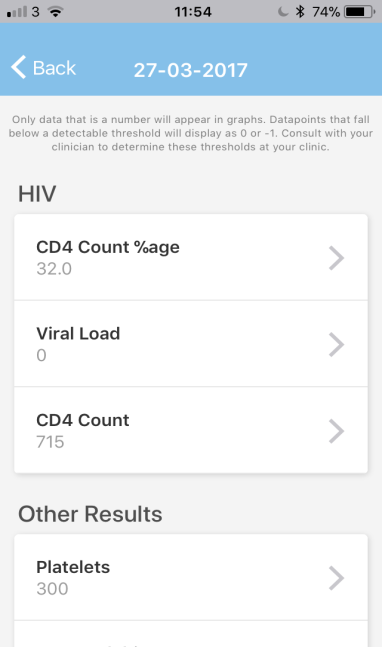 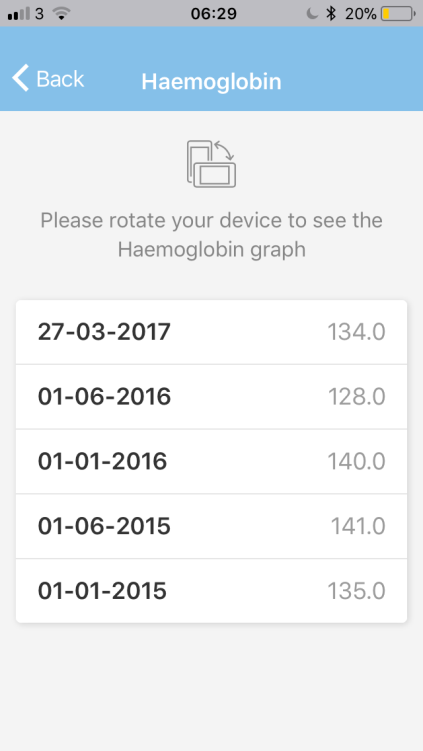 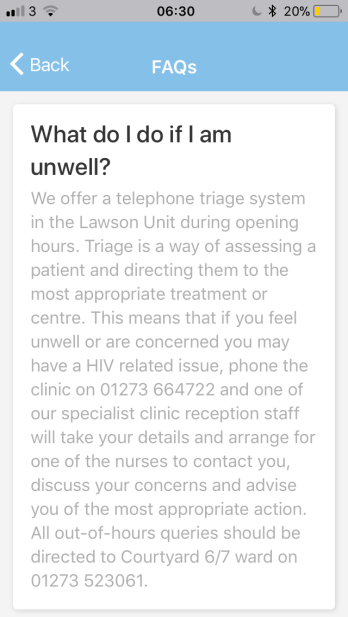 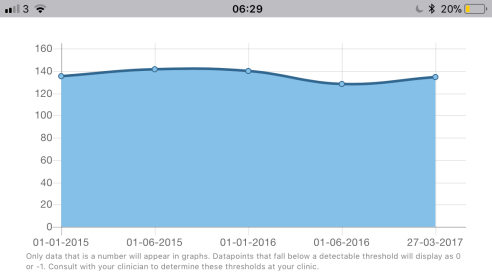 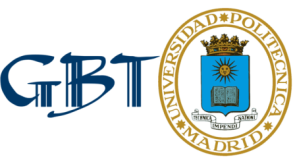 FAQs co-written with community groups at sites
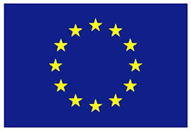 Emerge Project General Presentation
This project has received funding from the European Union’s Horizon 2020 research and innovation programme under Grant Agreement No. 643736
Evaluation
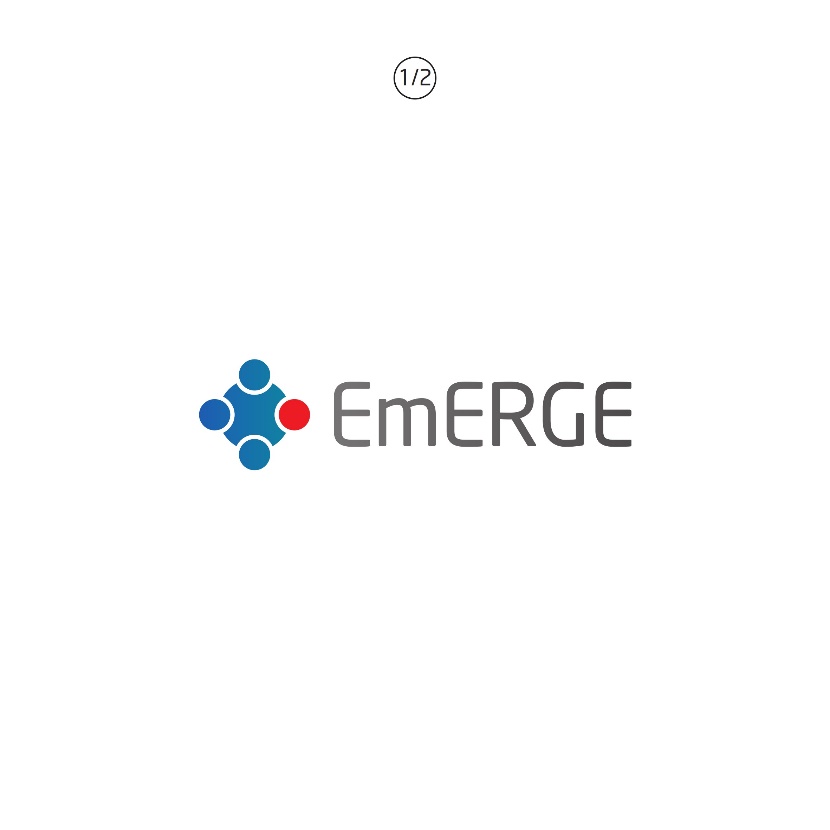 Started April 2017 – 2251 participants 
Enrolment completed October 2018 (follow-up until Oct19)
Primary objective: 
To assess the impact of the mHealth platform on patient self-management and empowerment as determined by the Patient Activation Measure (PAM-13) at month 12
Questionnaires at baseline & annually
Patient activation (PAM-13)
Quality of Life (EQ5D5L; PROQOL-HIV)
Adherence (M-MASRI)
Patient experience (PREM)
System usability (SUS)

HIV specific PROM [Positive Outcomes]
Successful ageing (FRAIL)
Feasibility & uptake / use
Patient experience
Potential effectiveness 
Maintenance of quality of care 
Cost minimisation
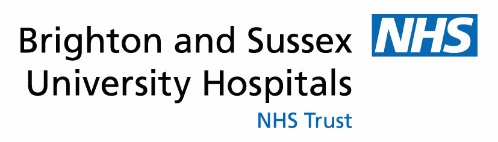 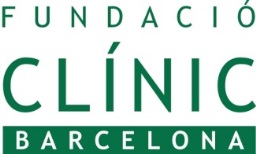 Emerge Project General Presentation
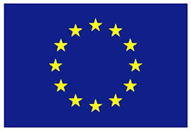 This project has received funding from the European Union’s Horizon 2020 research and innovation programme under Grant Agreement No. 643736
Health economics analysis
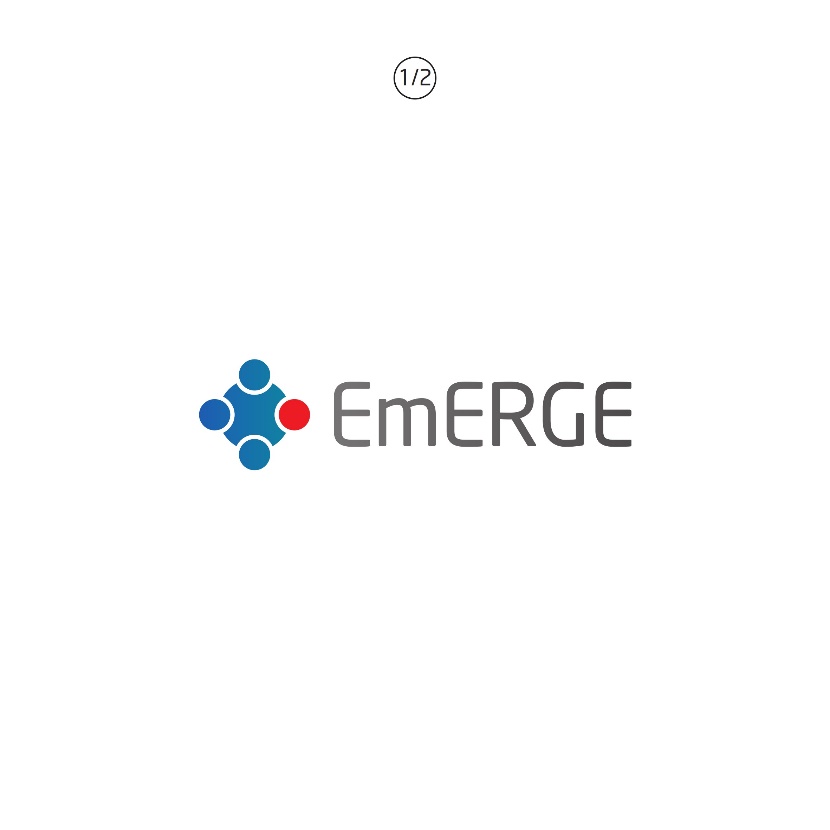 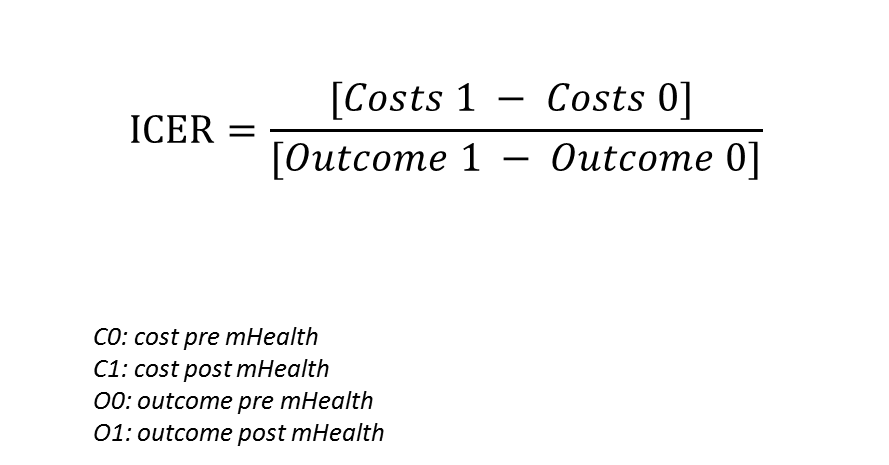 Costing studies at each site
Before & after comparison
Costs and outcomes
Cost-effectiveness
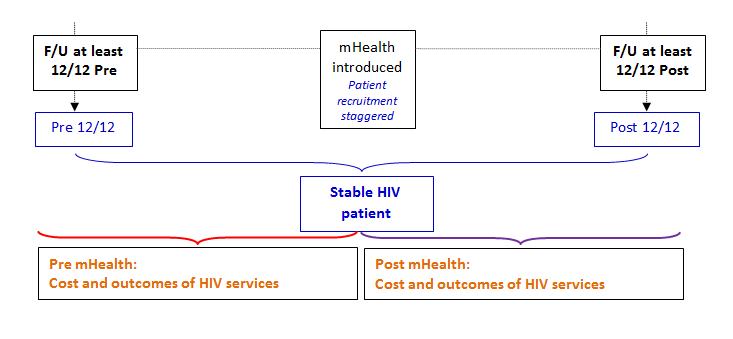 EJ Beck, S Mandalia, P Yfantopoulos NPMS-HHC CIC
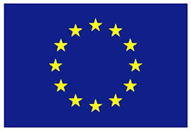 Emerge Project General Presentation
This project has received funding from the European Union’s Horizon 2020 research and innovation programme under Grant Agreement No. 643736
Dissemination
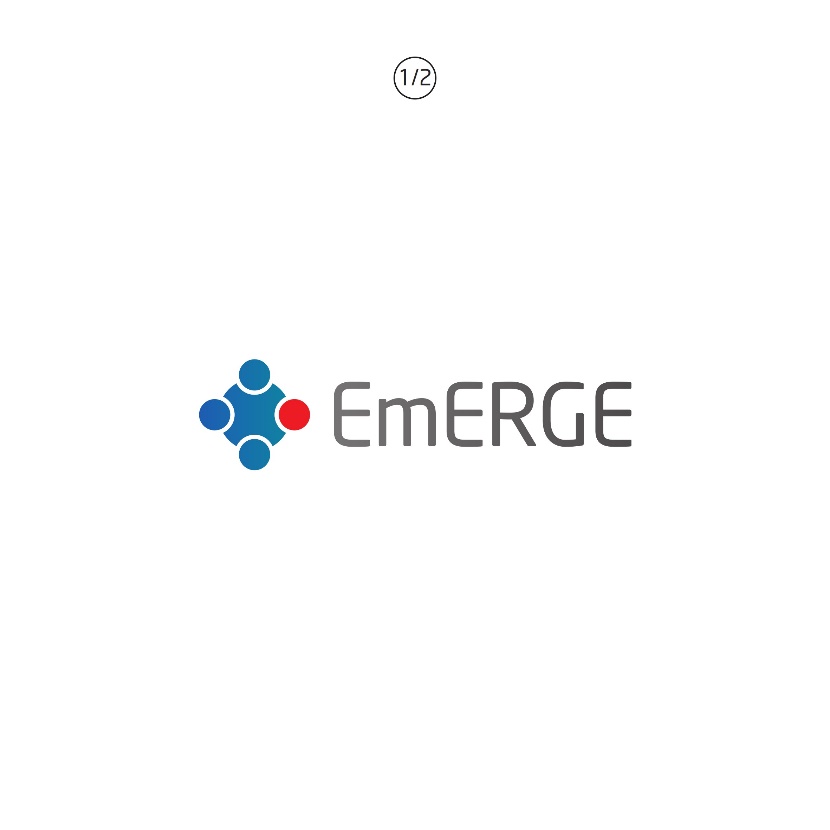 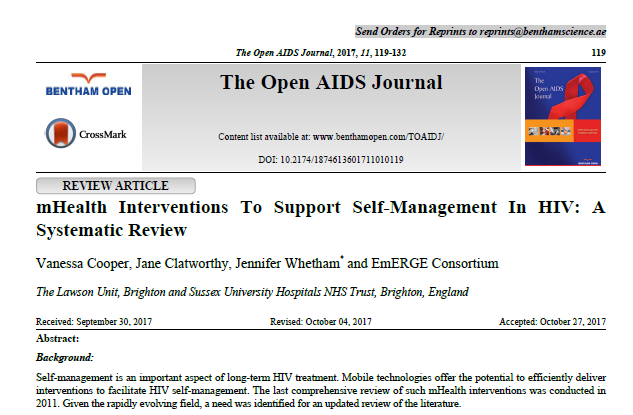 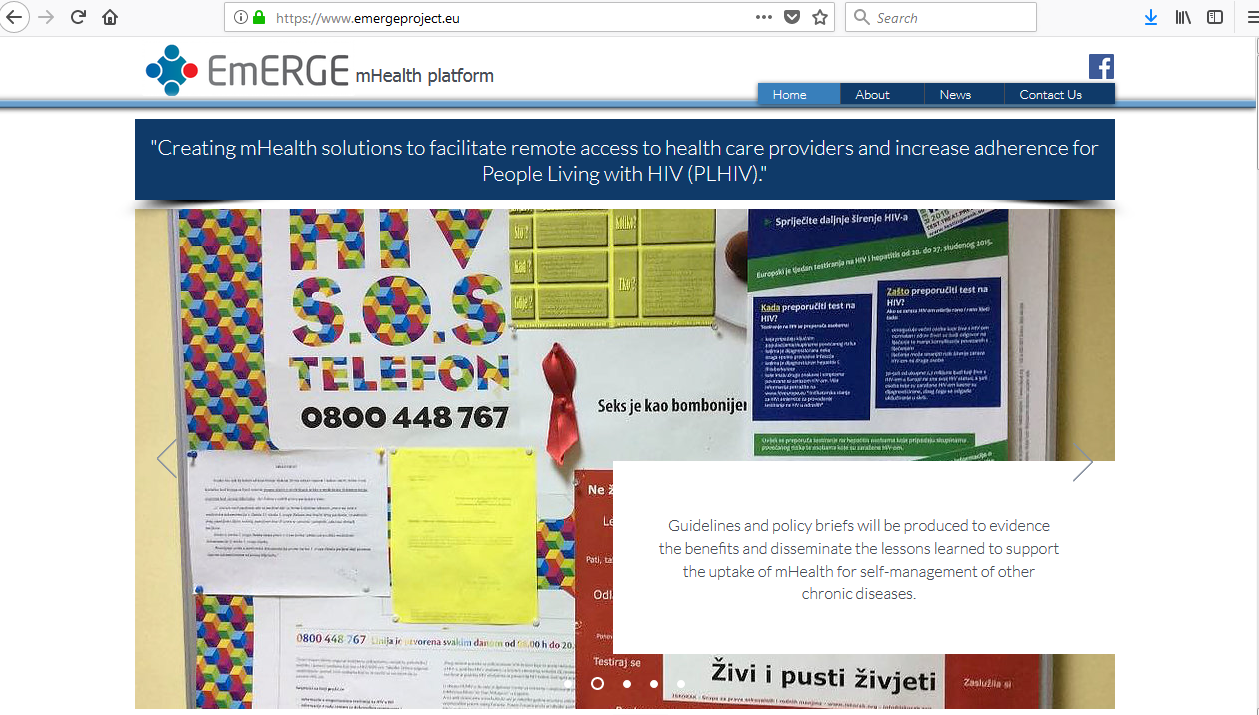 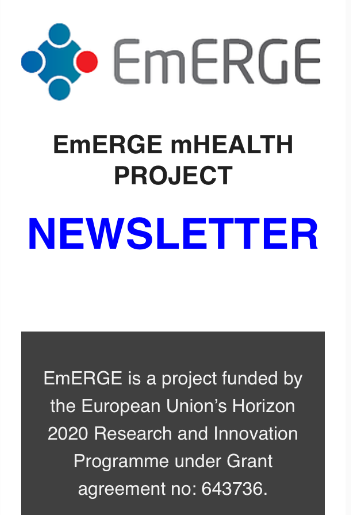 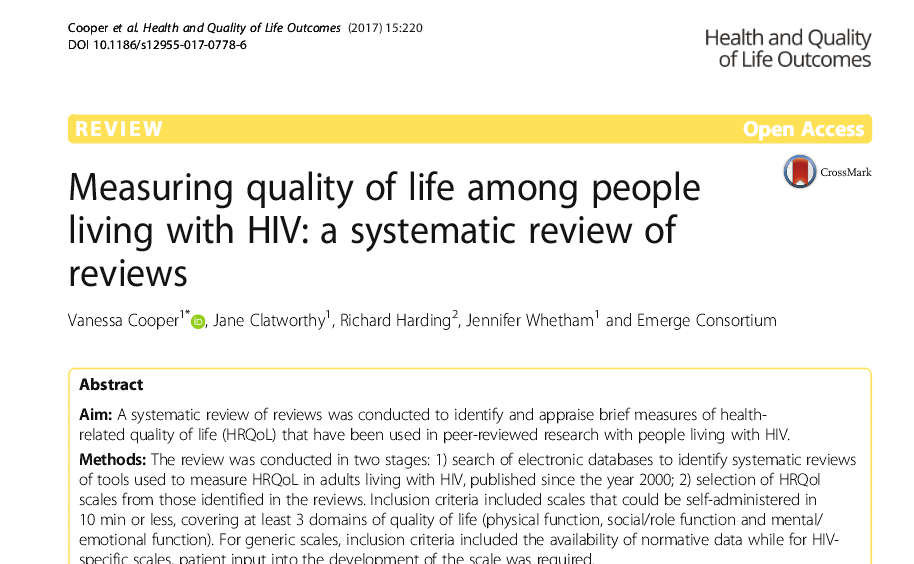 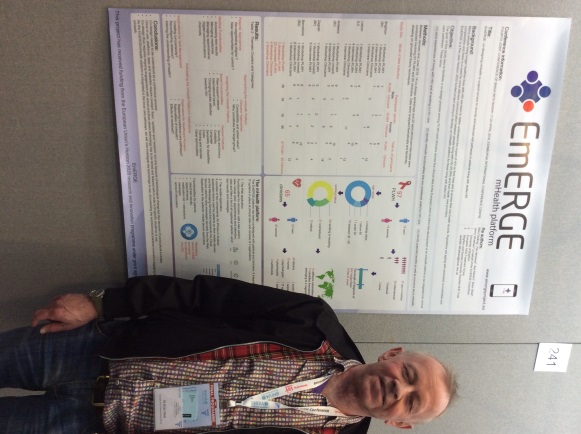 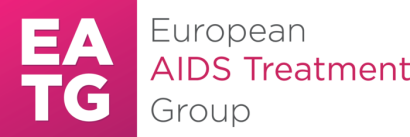 Koen Block, Brian West, Tamás Bereczky, 
Deniz Uyanik, Maria Dutarte, Paul Thorn EATG
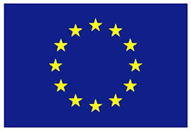 Emerge Project General Presentation
This project has received funding from the European Union’s Horizon 2020 research and innovation programme under Grant Agreement No. 643736
Key achievements so far
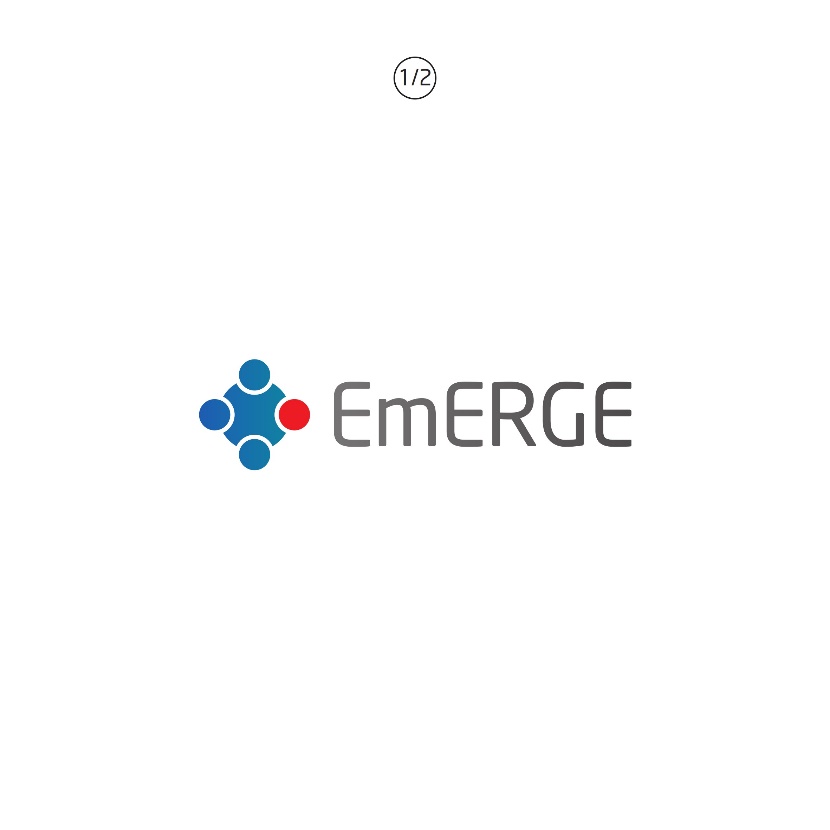 Platform integrated with hospital systems at all five sites; 
Live with encrypted data being pushed through to individuals
Robust co-design process which has fed into platform development; high level of community involvement
Completed enrolment at all five sites >2,200 individuals
Dissemination – newsletters; website; FB; conferences; publications
Protocol in place; data collection underway;  eCRF developed
Background assessment instrumental; ensuring GDPR compliance
‘Wider lens work’
Costing exercises underway at sites
Strategy for sustainability / not for profit Planning for provision beyond the project
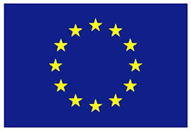 Emerge Project General Presentation
This project has received funding from the European Union’s Horizon 2020 research and innovation programme under Grant Agreement No. 643736
Acknowledgements
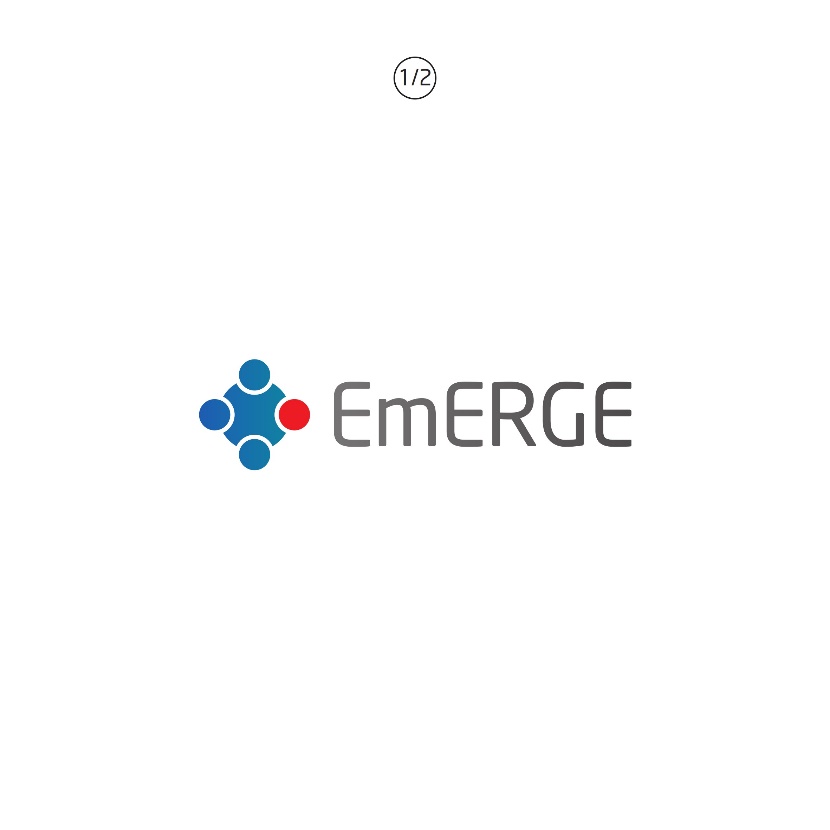 The EmERGE consortium
Community groups and participants at each site:

Zagreb
Antwerp
Barcelona
Lisbon
Brighton
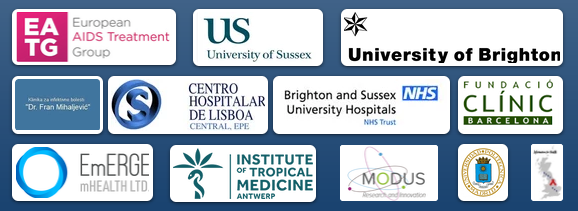 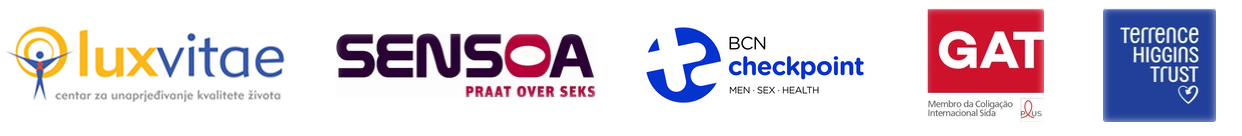 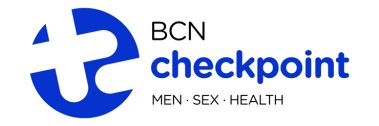 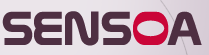 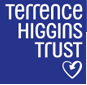 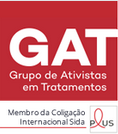 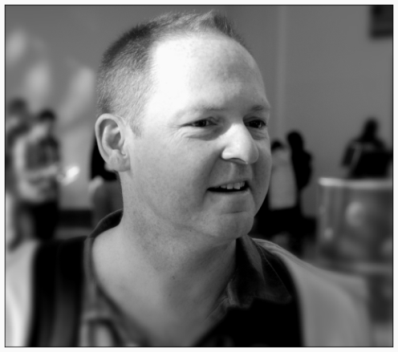 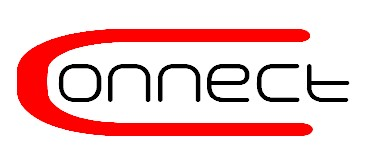 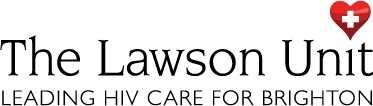 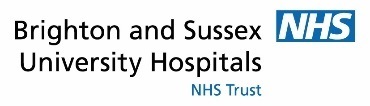 Martin Fisher 
1964 - 2015
EmERGE Advisory board: Richard Harding; Agathe Leon, Cesar Caceres; Alec Miners
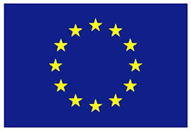 Emerge Project General Presentation
This project has received funding from the European Union’s Horizon 2020 research and innovation programme under Grant Agreement No. 643736